Lecture 35
CSE 331
Nov 29, 2021
Please have a face mask on
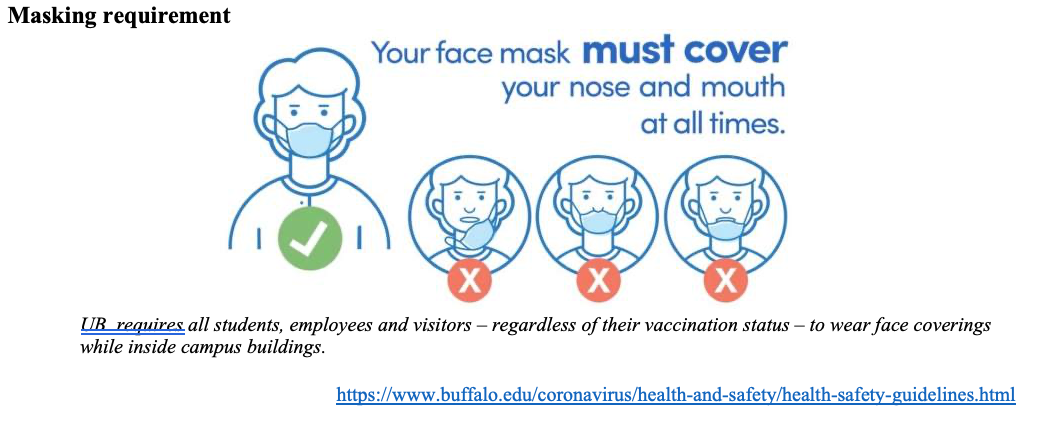 Remaining two weeks are packed
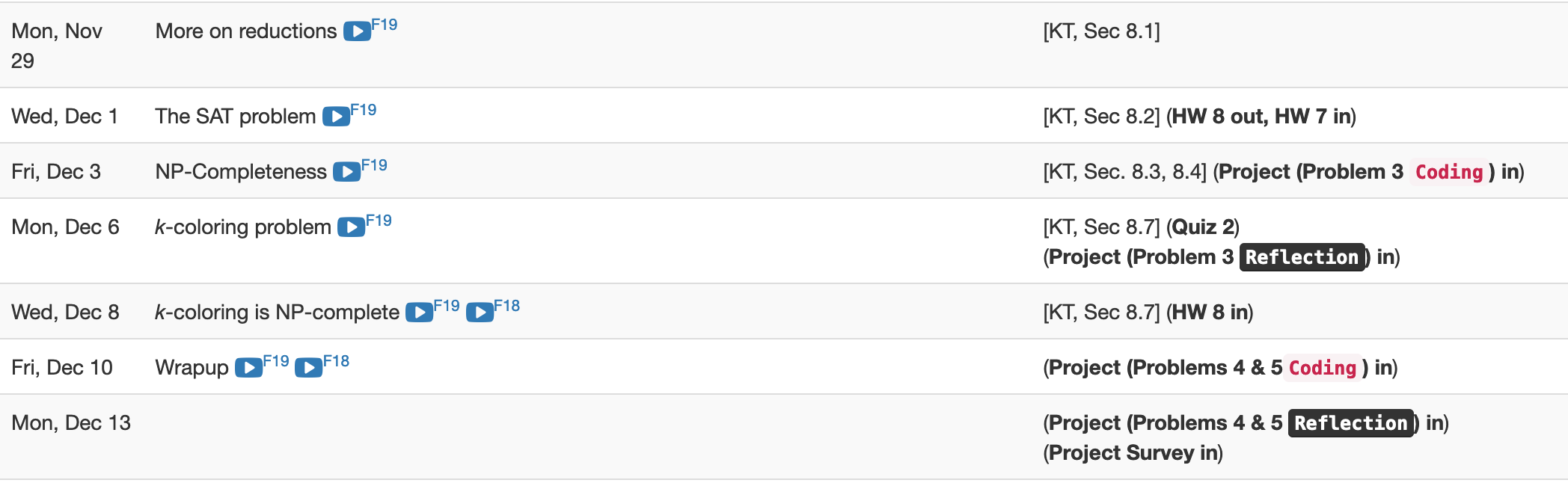 Reminders about HW 7
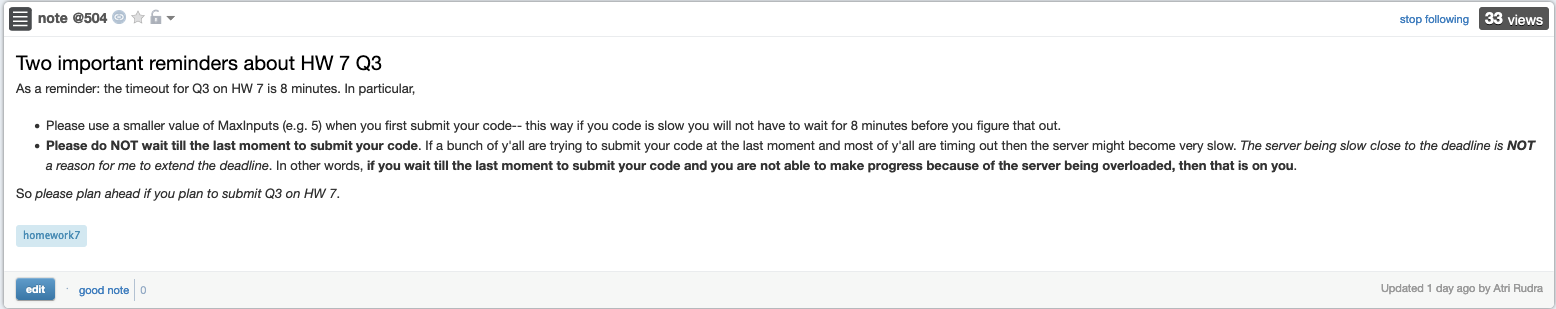 Sample final exam
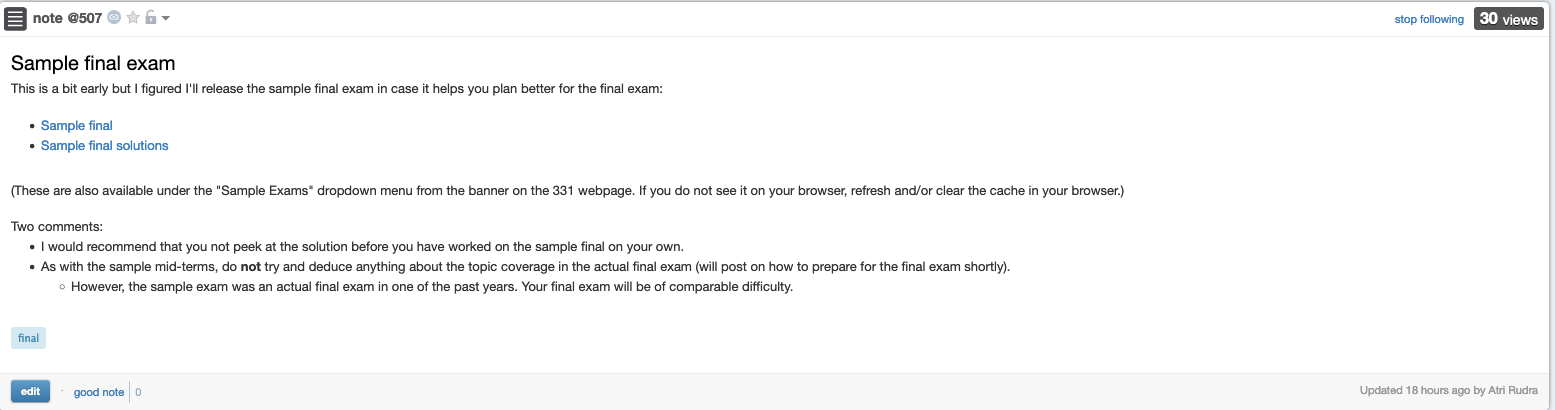 Final exam post
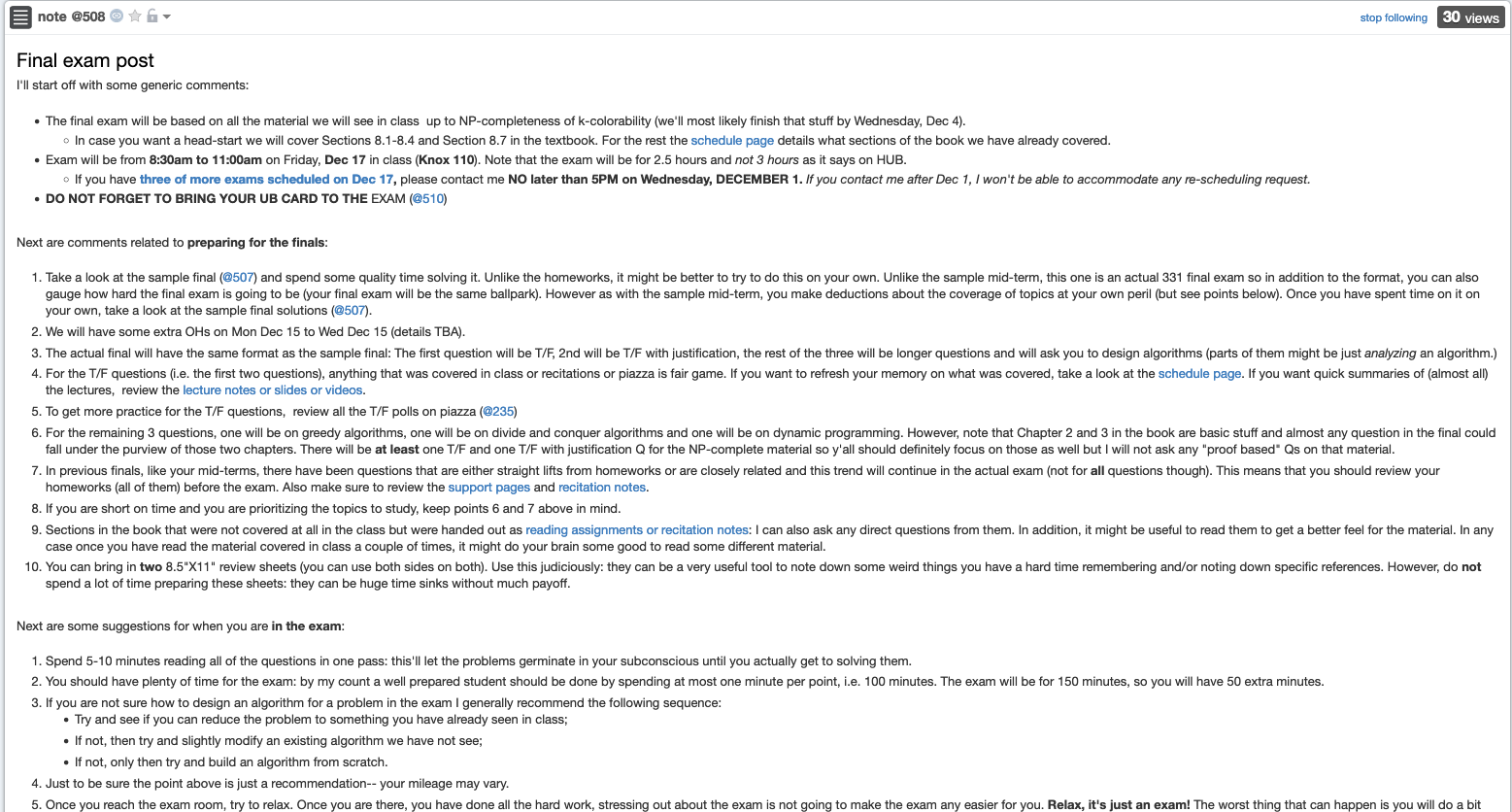 Bring your UB card to final
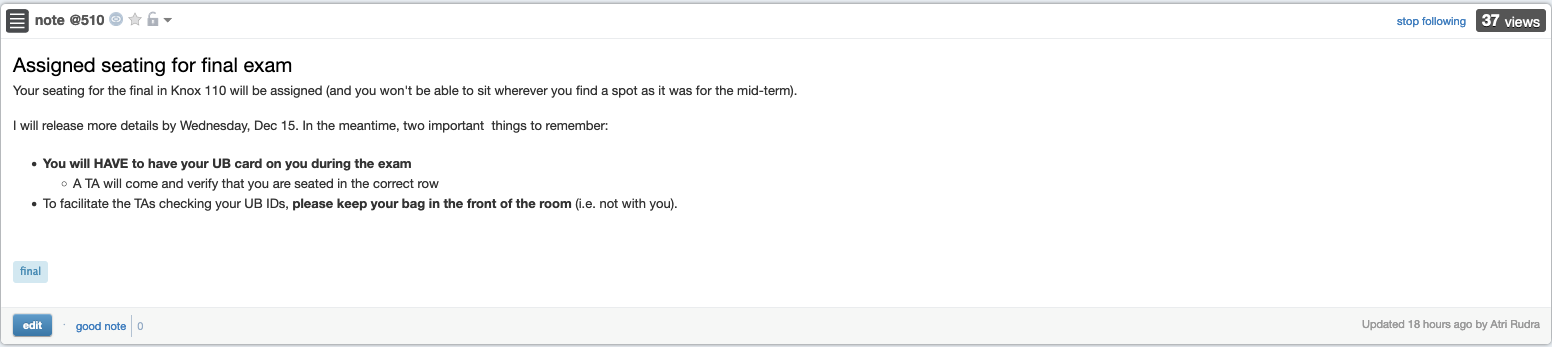 Incentive to complete course evals
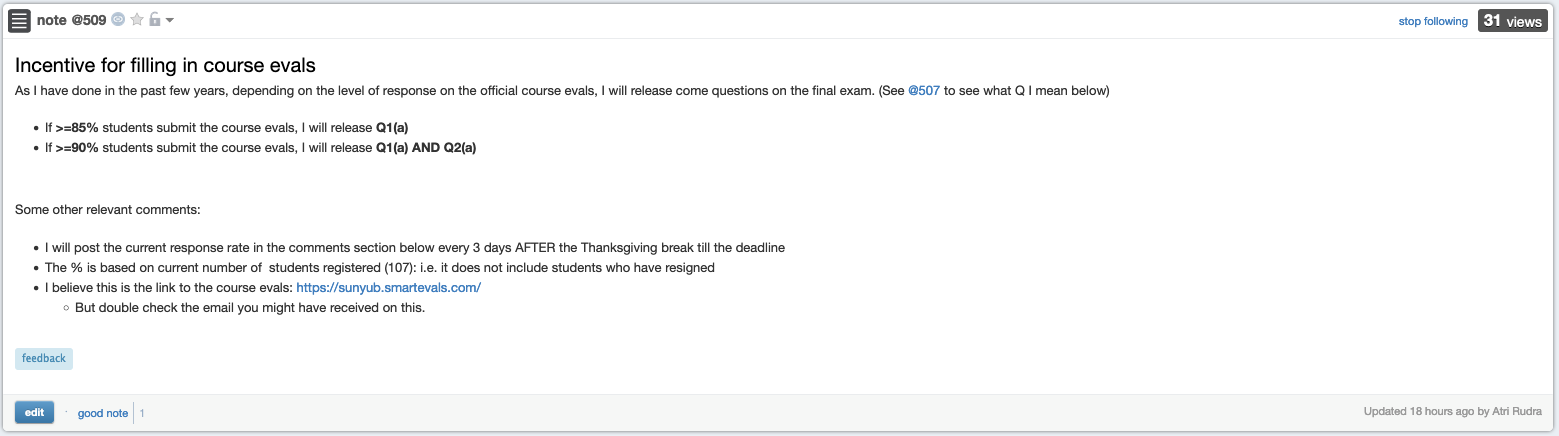 Questions?
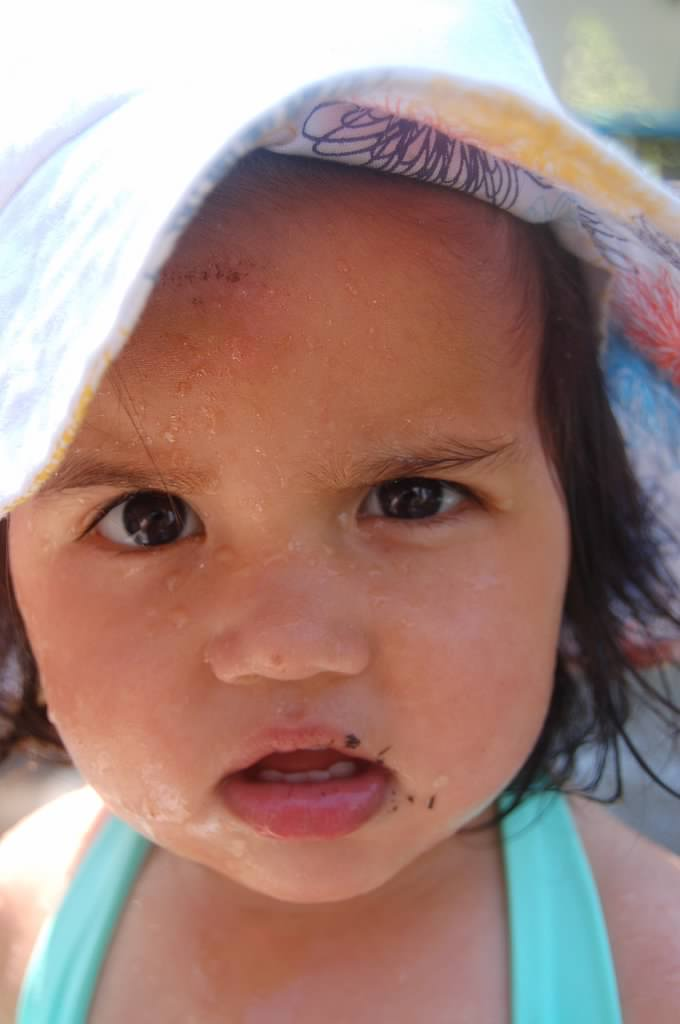 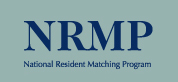 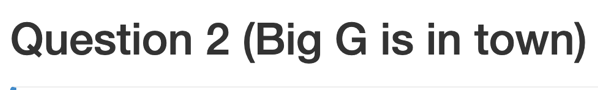 Arbitrary Y instance
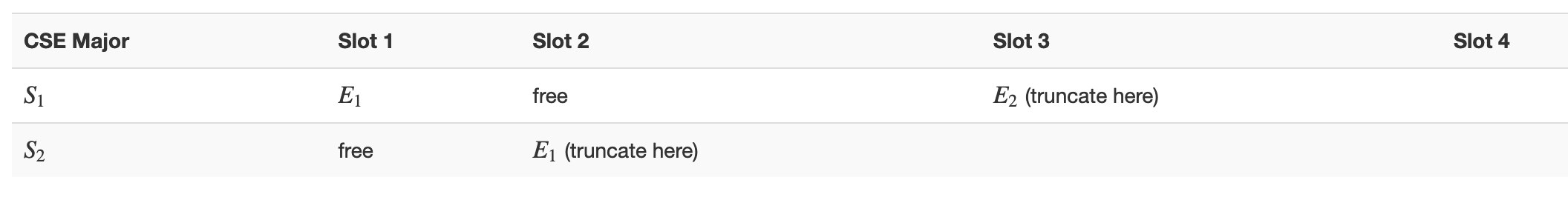 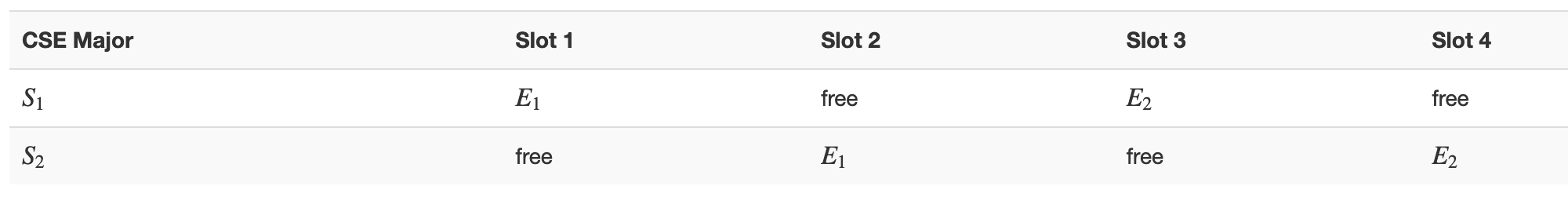 Poly time steps
Pre-process the input
Output for  Y instance
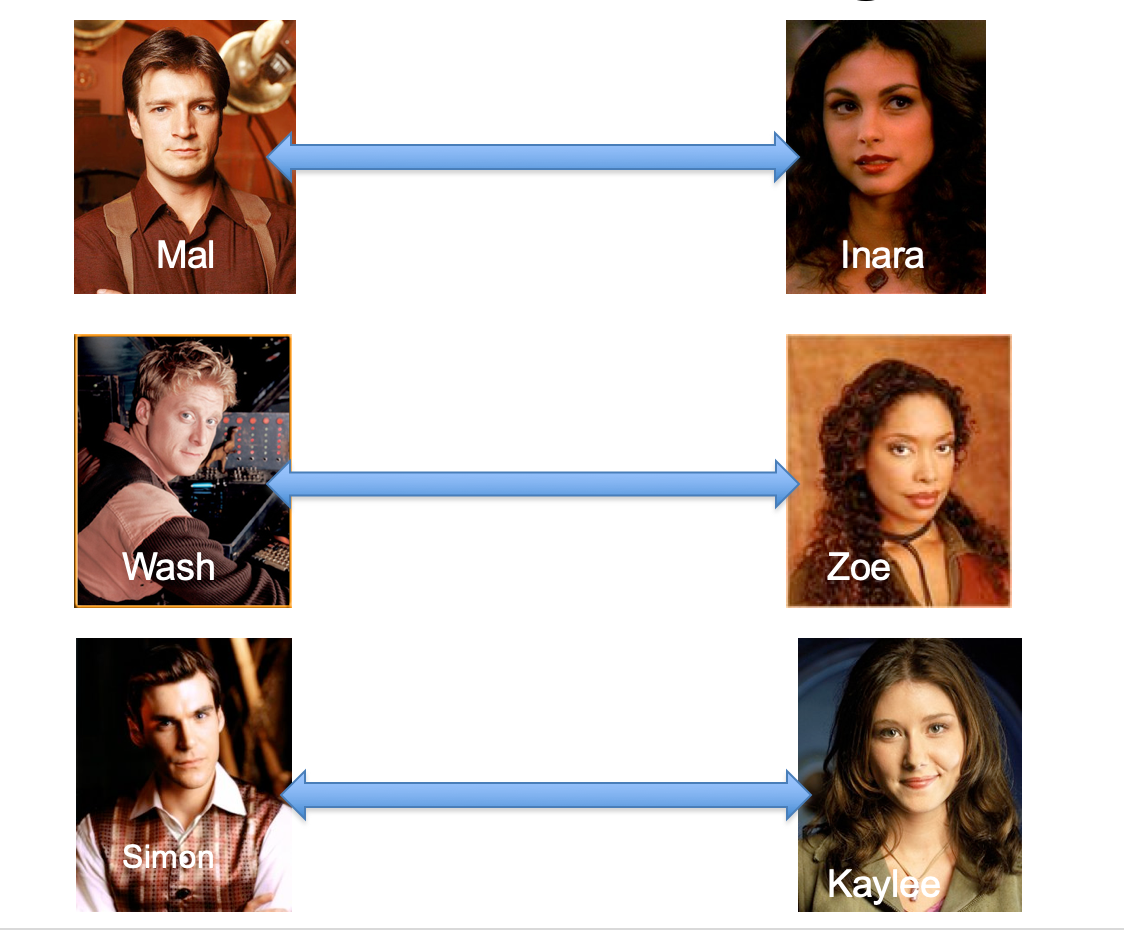 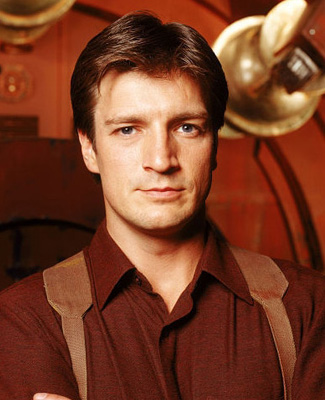 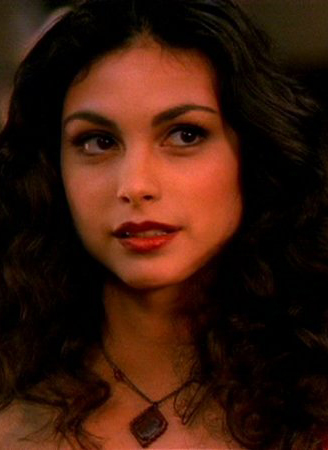 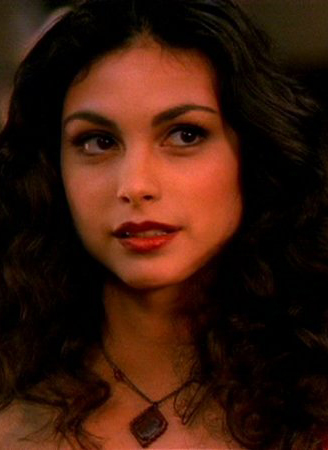 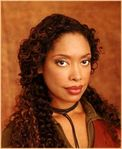 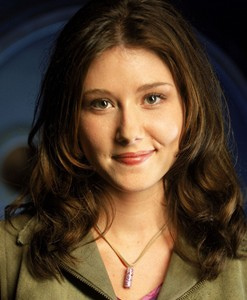 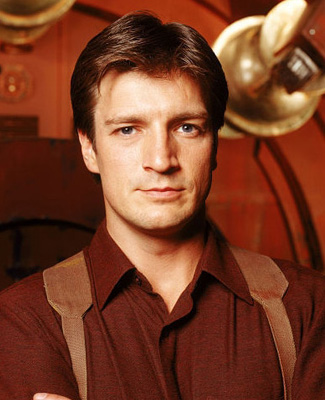 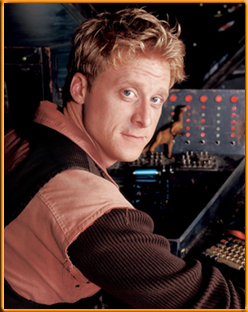 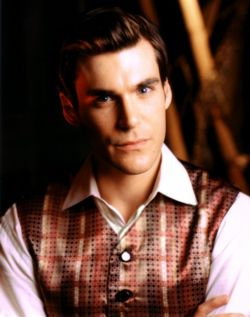 All processing
is poly-time
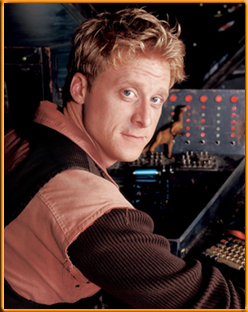 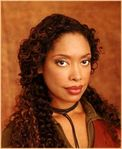 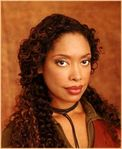 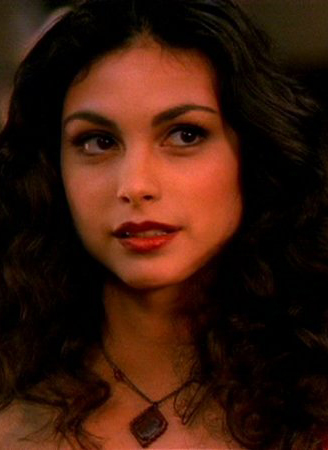 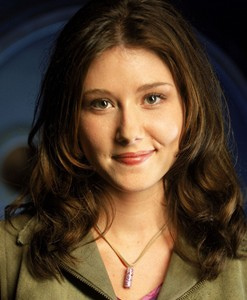 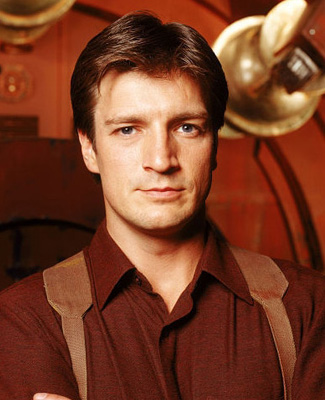 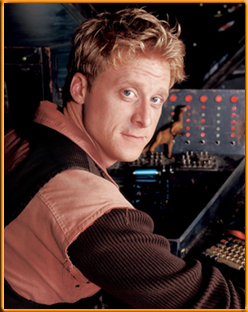 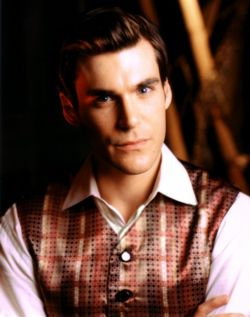 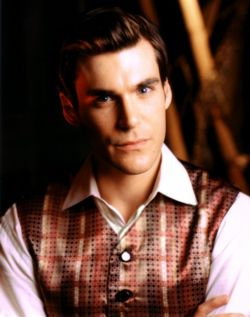 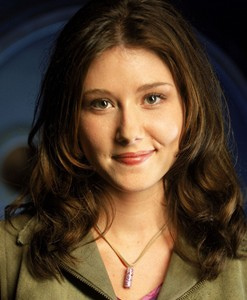 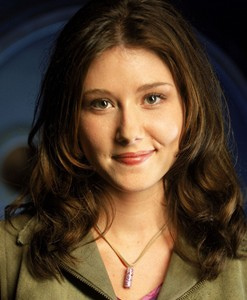 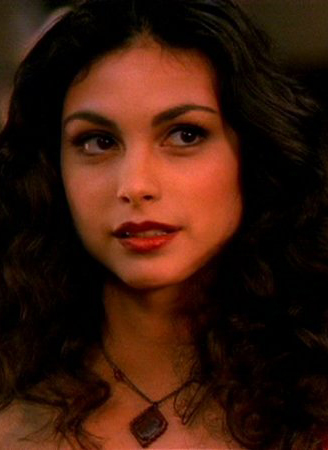 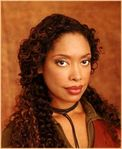 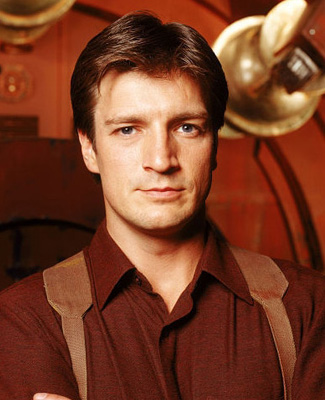 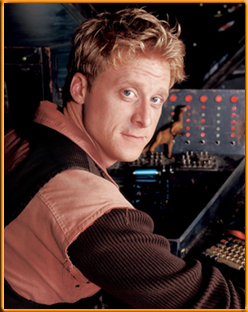 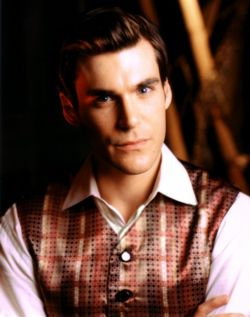 Algo for X
ANY algo for stable matching problem works!
Post-process  the output
!B         !A
Poly time algo for X
No poly time algo for Y
Arbitrary Y instance
Poly time algo for Y
No poly time algo for X
Pre-process the input
Output for  Y instance
All processing
is poly-time
Algo for X
Post-process  the output